Chemistry 120
Review
Chapter 1: Introduction to Chemistry
Molecular vs. Particulate view
Scientific Method
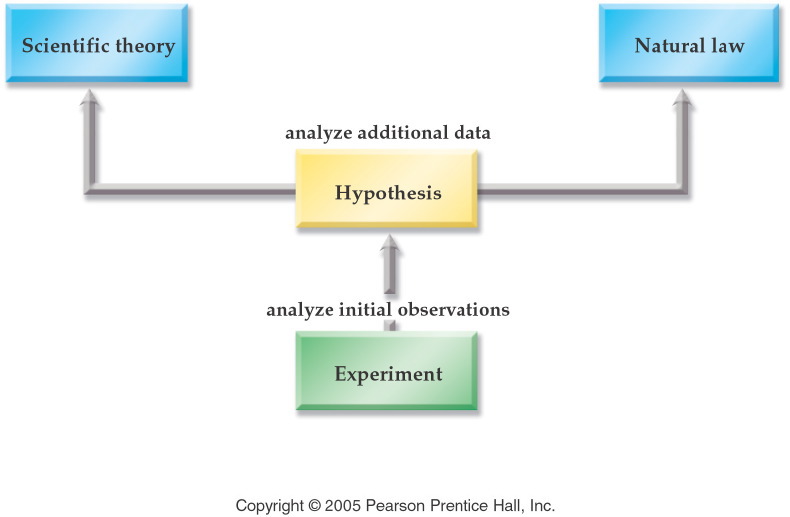 Periodic Table
Names and symbols of elements (1st 56 and Hg, Au, and Pb)
Metals, Nonmetals, Semimetals/Metalloids
Properties
Position on periodic table
Names of groups
Representative/Main group elements
Alkali metals
Alkaline earth metals
Boron group
Carbon group
Nitrogen group
Oxygen/chalcogen group
Halogens
Noble Gases
Transition metals
Inner transition metals
Lanthanides and Actinides
Chapter 2: Matter and Energy
Matter
States of Matter
solid, liquid, and gas
Types of Matter
Pure substance: compounds and elements
Mixture: homogeneous and heterogeneous
Properties of Matter
Chemical and physical changes
Law of Conservation of Mass and Energy
[Speaker Notes: Figure: 01-04

Title:
The Scientific Method

Caption:
Experiments are performed to form a Hypothesis, which if confirmed may lead to a Scientific Theory.

Notes:
Even a Scientific Theory is not considered to be absolute truth.  Scientific Theories can be revised in the light of new, or more reliable research.]
Chapter 3: Measurements and Chemical Calculations
Measurements
Units of Measurement
Metric, USGS, SI
Significant Figures
Dimensional Analysis
Density

Temperature Conversions
̊̊̊C,  ̊F, K
̊C=(5/9)  ̊F + 32  and K=  ̊C + 273.15
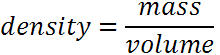 Chapter 5: Atomic Theory: The Nuclear Model of the  Atom
Atomic Theory
Dalton’s Atomic Theory
Thomson’s Plum Pudding Model
Subatomic particles: protons and neutrons
Rutherford’s Gold Foil Experiment
Nucleus and electrons
Nuclear Model of the Atom
Planetary Model of the Atom aka Bohr Model
Quantum Mechanical Model of the Atom
Chemical Symbols AZSy c
Mass number = A = number of protons and neutrons
Atomic number = Z = number of protons
Charge = c
Isotopes
Atomic Mass (amu or g/mol)
Chapter 6: Chemical Nomenclature
Nomenclature
Monoatomic ions and polyatomic ions
Ionic 
metal nonmetide
metal(r.n) nonmetide
Latin nomenclature using latin roots 
higher metal cation charge –ic ending
Lower metal cation charge –ous ending           
Molecular
Prefixnonmetal prefixnonmetide
Acids
-ide becomes hydro…ic acid
-ite becomes –ous acid
-ate becomes –ic acid
Hydrates
Metal nonmetide prefixhydrate
Chapter 7: Chemical Formula Relationships
Mole
Avogadro’s number (1 mol X= 6.022 x 1023 X)
Molar Mass (g/mol)
Stoichiometry
Using chemical formulas
Percent Composition
Empirical and Molecular Formulas
Chapter 8: Chemical ReactionsChapter 9: Chemical Change
Methods of Writing Chemical Reactions
Conventional Equation
Total Ionic Equation
Net Ionic Equation
Types of Chemical Reactions
Redox
Synthesis/Combination
Decomposition
Single Replacement 
Activity Series
Double Replacement (solubility rules)
Precipitation
Gas Evolving
Slightly ionizable substances (water, weak acids and bases)
Acid-base neutralization
Chapter 10: Quantity Relationships in Chemical Reactions
Stoichiometry
Using balanced chemical equations
Calculate the theoretical yield 
Calculate percent yield

Limiting Reactant Problems
Thermochemical equations and calculations
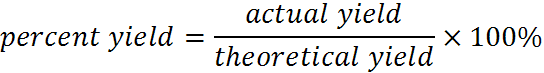 Chapter 11: Atomic Theory: The Quantum Model of the Atom
Electromagnetic Spectrum
Pauli Exclusion Principle
Hund’s Rule
Electron Configuration
ns2np6(n-1)d10(n-2)f14
Periodic Trends
Atomic size
First ionization energy
Metallic character
Electronegativity
Chapter 12: Chemical Bonding
Chemical Bonds
Ionic
Metallic 
Covalent 
Nonpolar
Polar
Coordinate 
Lewis Structures
Chapter 13: Structure and Shape
Valence Shell Electron Pair Repulsion Theory 
(VSEPR)
Molecule Polarity
Net dipole moments
Exceptions to the octet rule
Organic structures
Hydrocarbons
Alcohols
Ethers
Carboxylic acids
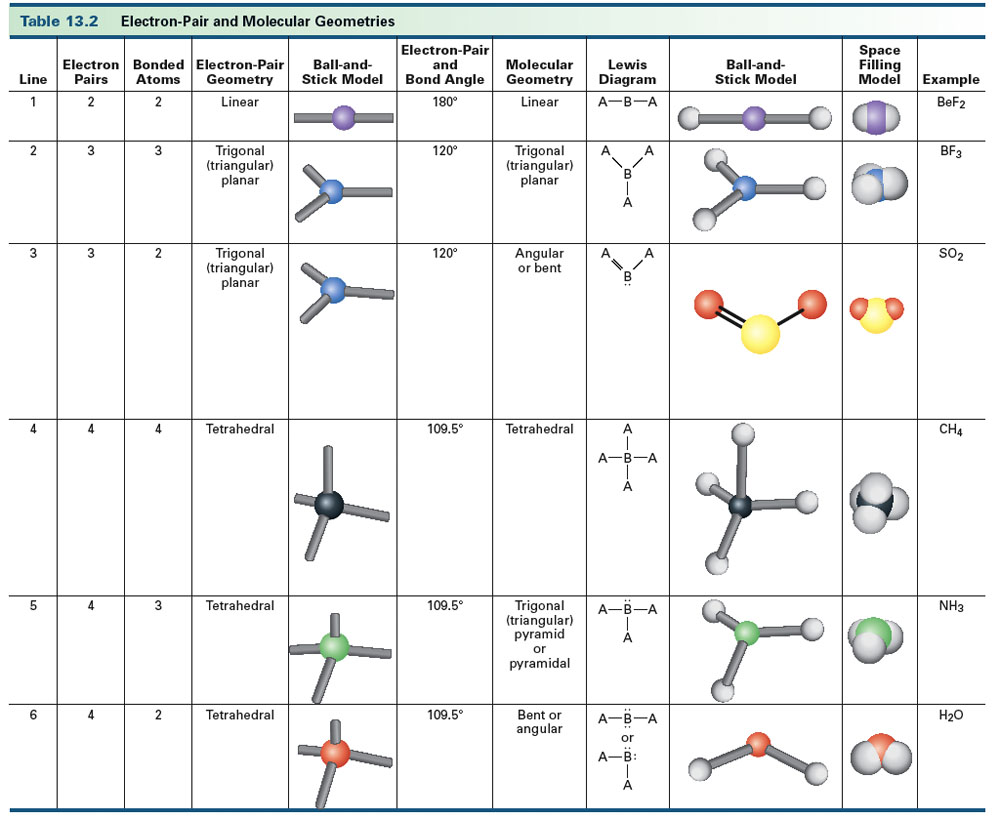 Table 13-2, p. 377
Chapter 4: Introduction to GasesChapter 14: The Ideal Gas Law
Properties of Gases
Kinetic Molecular Theory
STP 
0  ̊C and 760 torr 
Molar Volume 22.4 L/mol 
Gas Laws
Charles Law: V α T(K)
Boyle’s Law: P α 1/V
Avogadro’s Law: V α n
Ideal Gas Law: PV=nRT 
Applications
PV(MM)=mRT
DRT=(MM)P
Molar Volume Mv=V/n or Mv=RT/P
Gas Stoichiometry
Chapter 15: Gases, Liquids and Solids
Dalton’s Law of Partial Pressures: Ptotal = P1 + P2+…
Properties of Liquids
Vapor pressure
Boiling point
Viscosity
Surface tension
Intermolecular Forces
Induced dipole aka London forces or dispersion forces
Dipole forces
Hydrogen bonding
Energy and changes of state  q=mc∆T and q=m∆H
Properties of Solids
Amorphous 
Crystalline
Ionic
Molecular
Covalent Network
Metallic
Polycrystalline
Chapter 16: Solutions
Types of Solutions
Gas
Solid
Liquid
Units of Concentration
Mass percent
Molarity
Molality
Dilutions M1V1= M2V2
Solution Stoichiometry
Chapter 17: Acid-Base (Proton Transfer) Reactions
Properties of Acids and Bases
Definitions of Acids and Bases
Arrhenius
Brønsted-Lowry
Lewis
Acid-Base Reactions
Arrhenius acid-base reactions
Brønsted-Lowry acid-base reactions
Lewis acid-base reactions
Single replacement reactions
Metal oxide and acids
Kw, pH and pOH
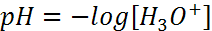 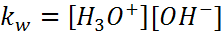 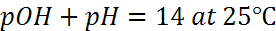 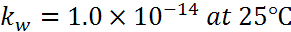 Lab Techniques
Basic glass working
Proper use of standard equipment
Balances
Electronic and quad-beam
Volumetric equipment
Beakers, graduated cylinders, Erlenmeyer flasks
Volumetric flasks and pipets, burets
Use equipment to collect, organize and evaluate experimental data
Observe physical and chemical changes
Interpret qualitative (non-numerical) and quantitative (numerical) data
Use CRC Handbook to look up information
Make linear graphs using data